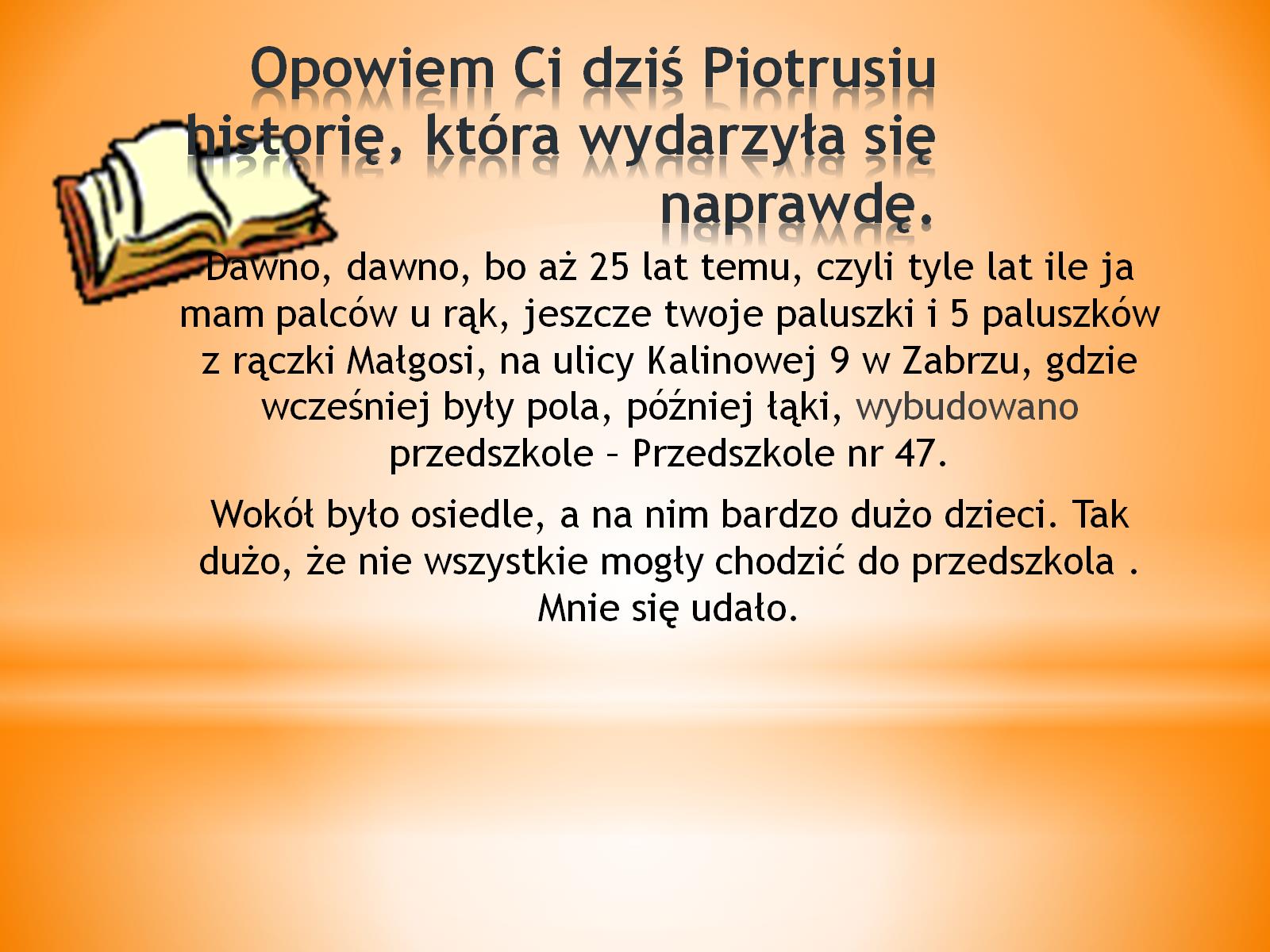 Opowiem Ci dziś Piotrusiu historię, która wydarzyła się naprawdę.
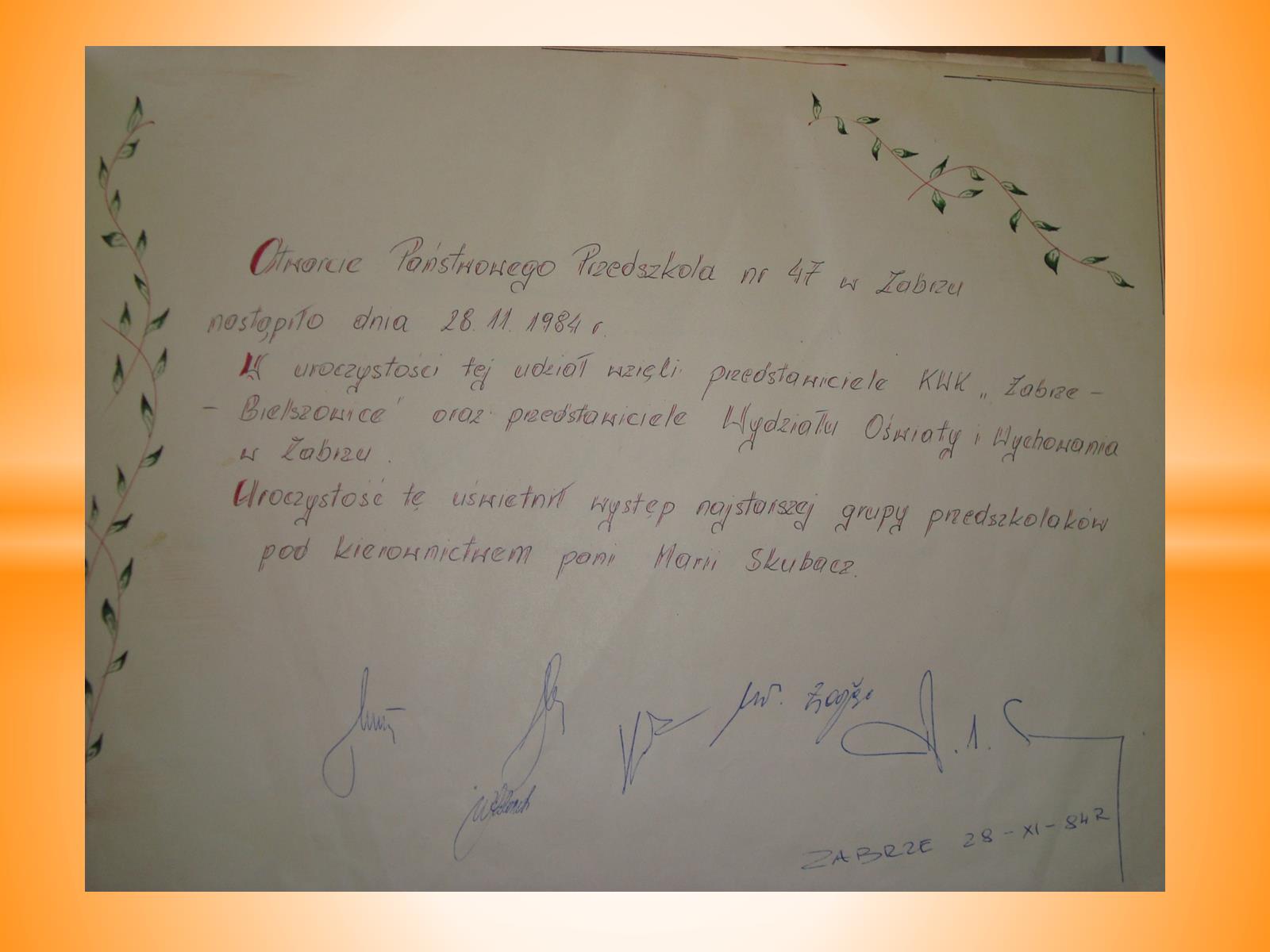 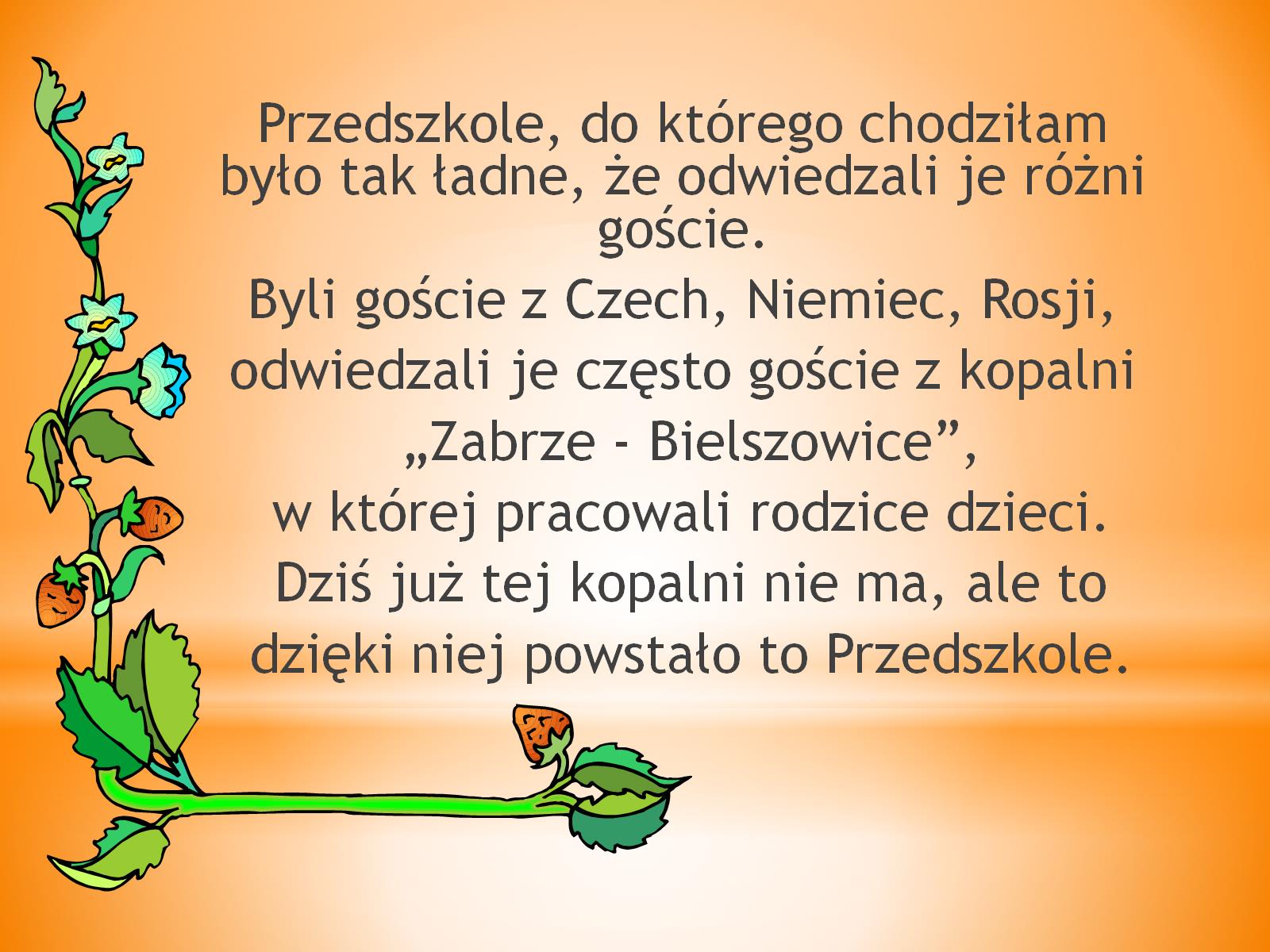 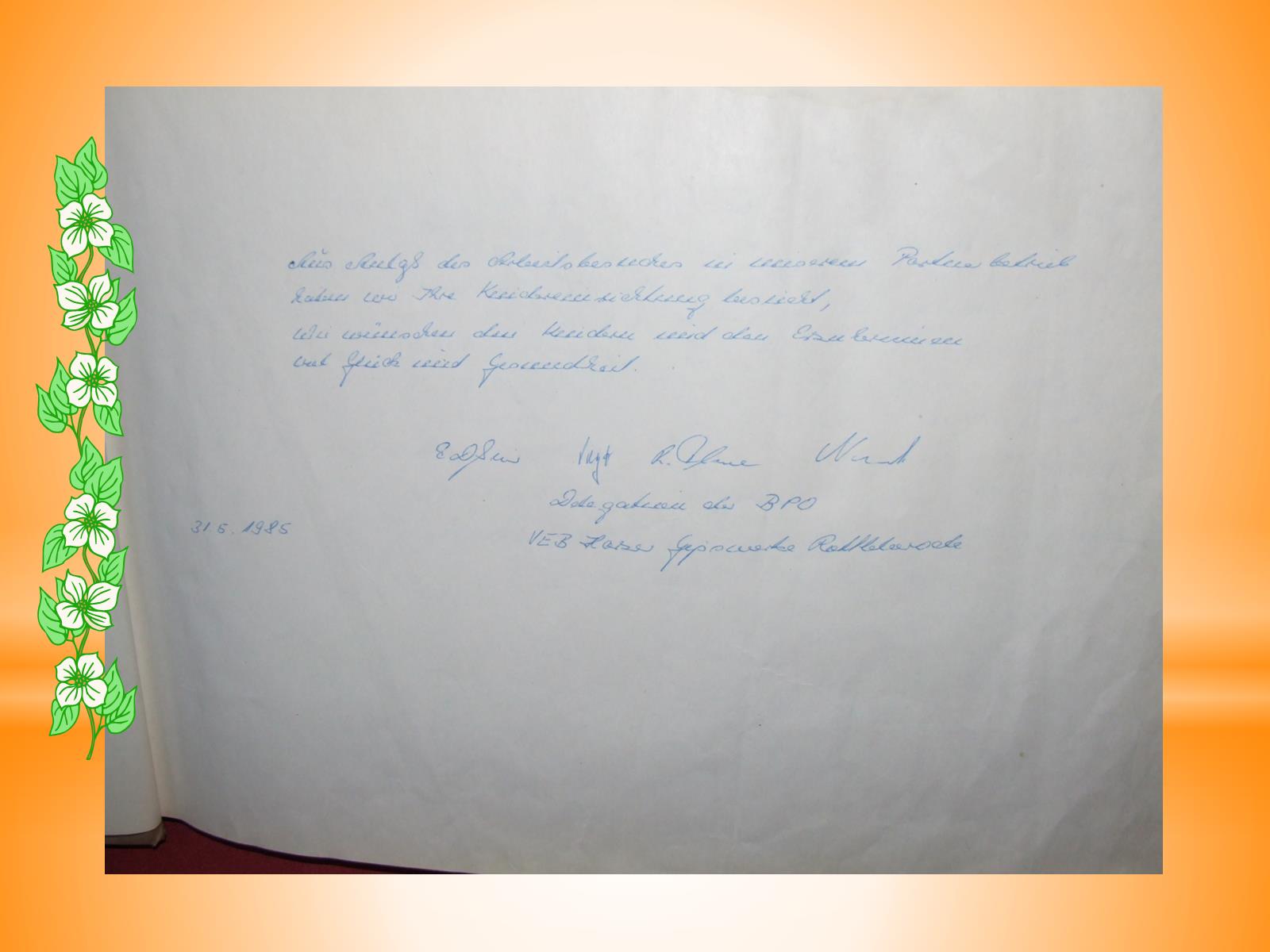 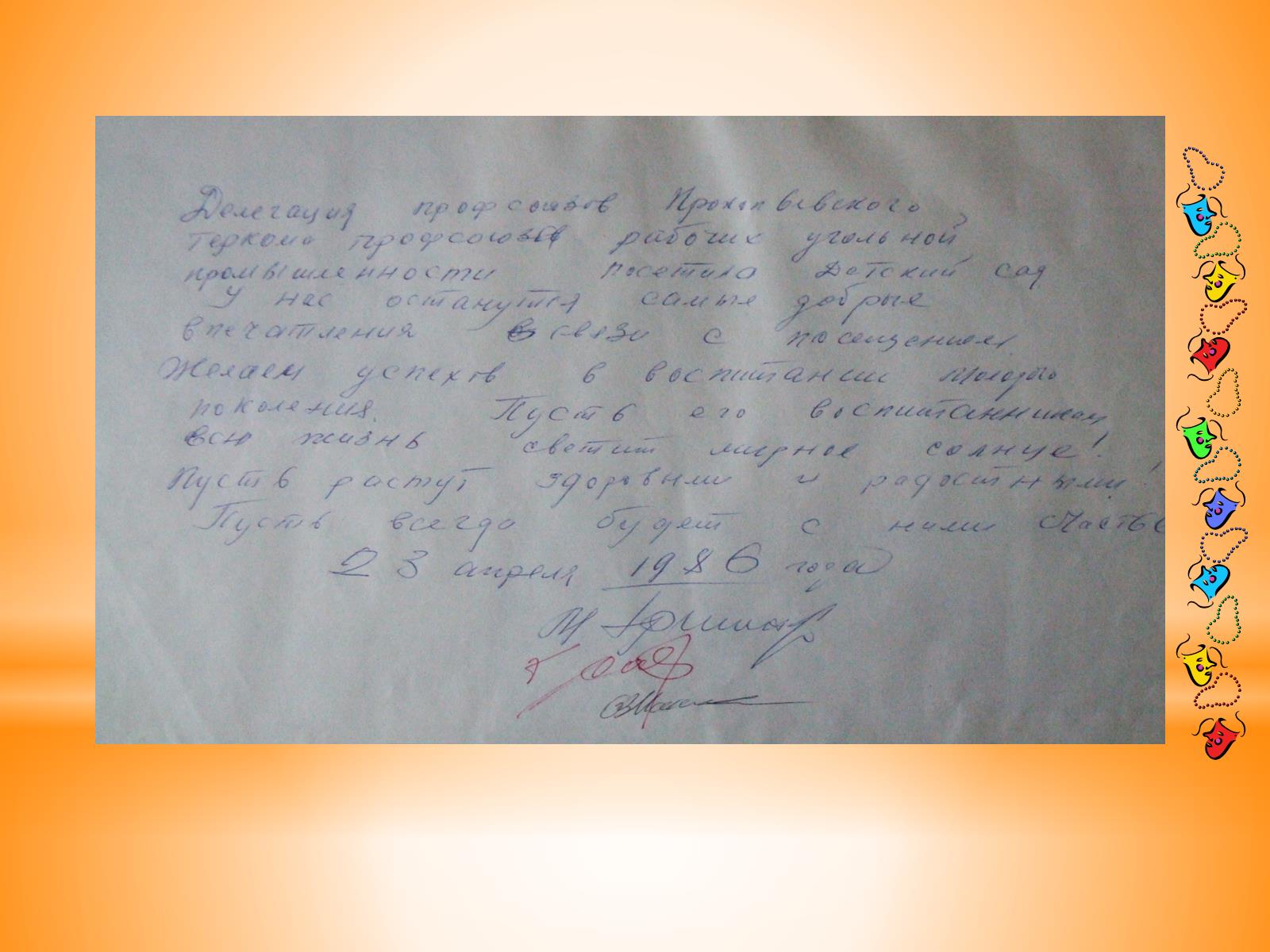 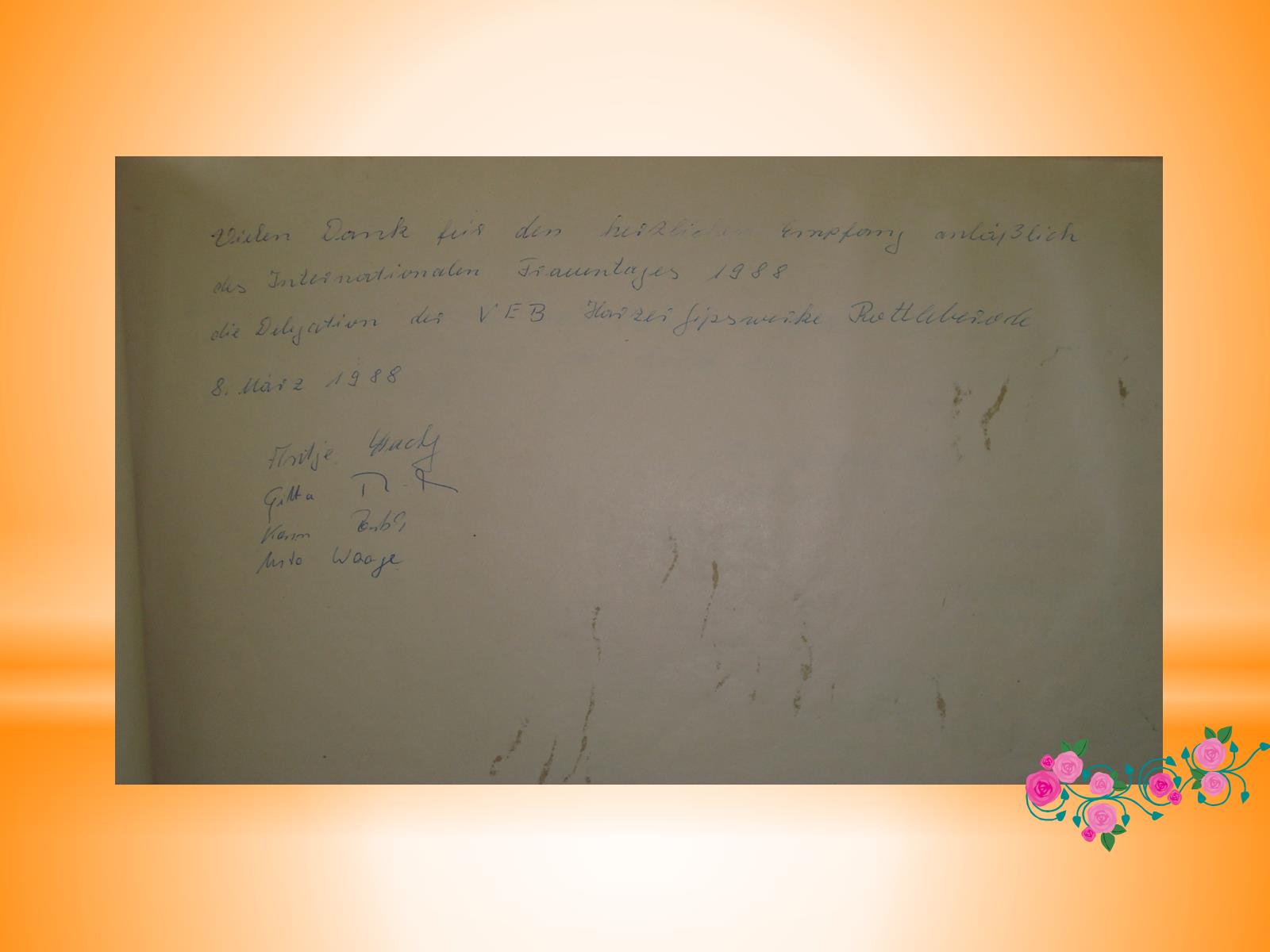 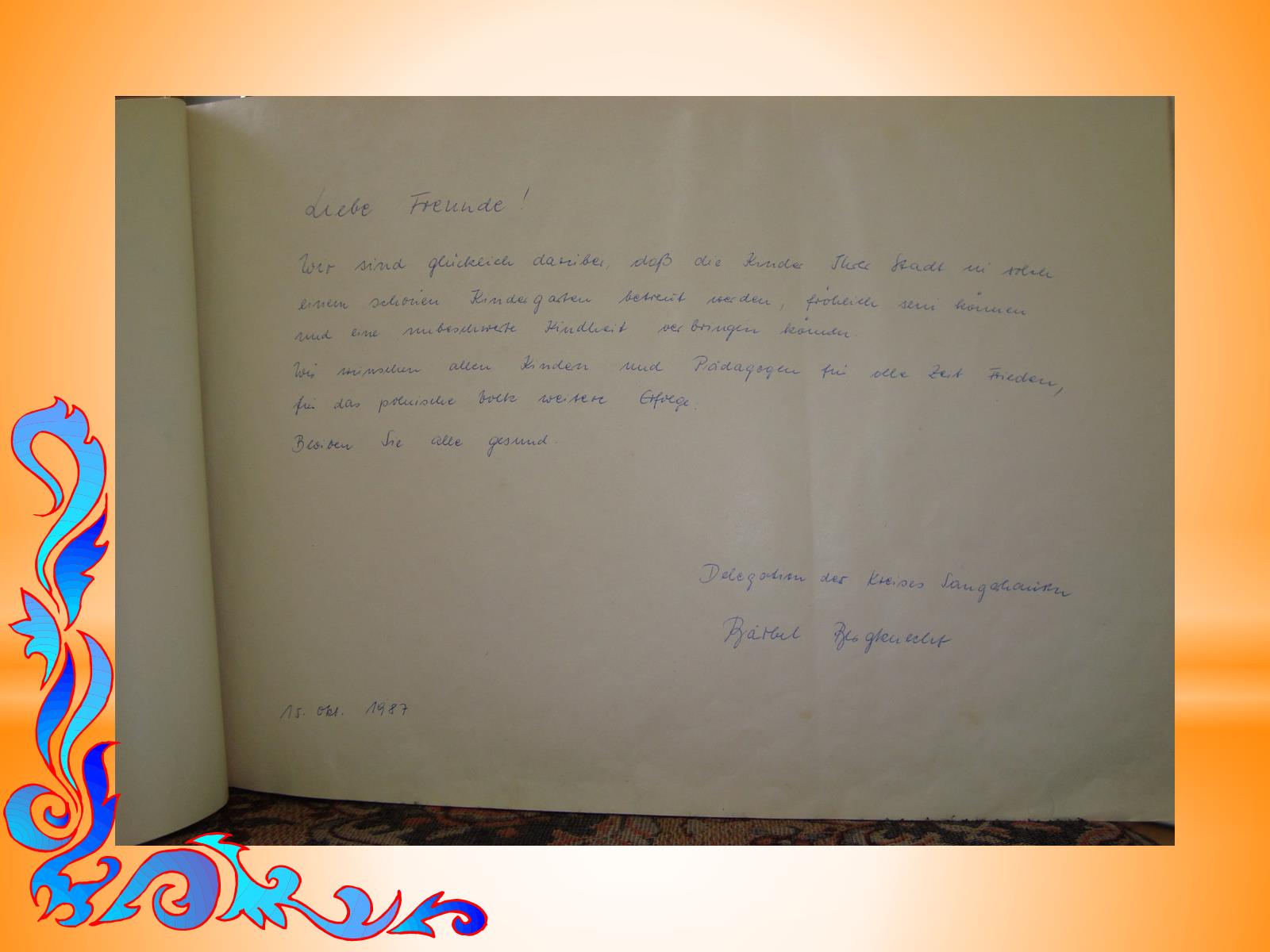 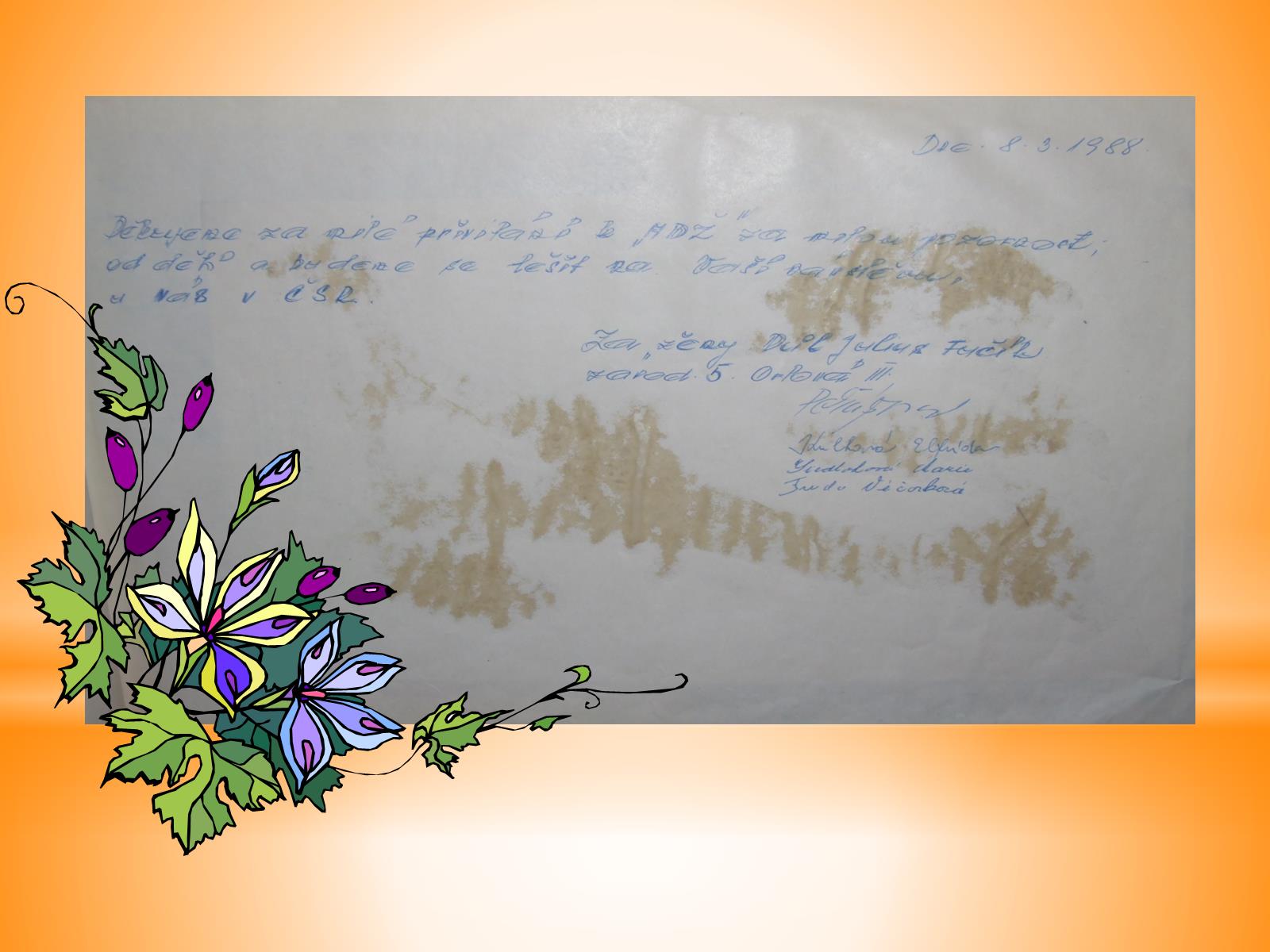 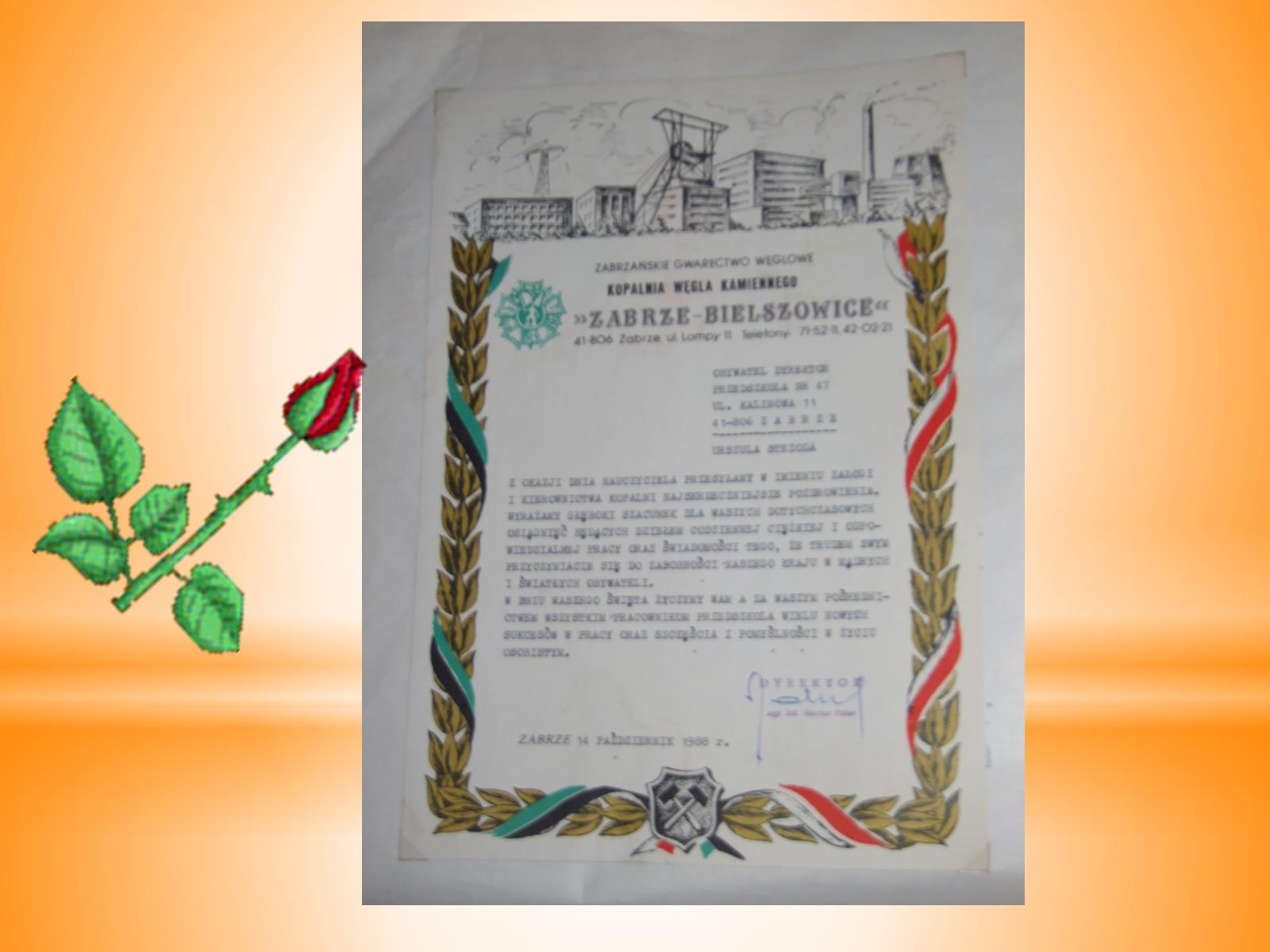 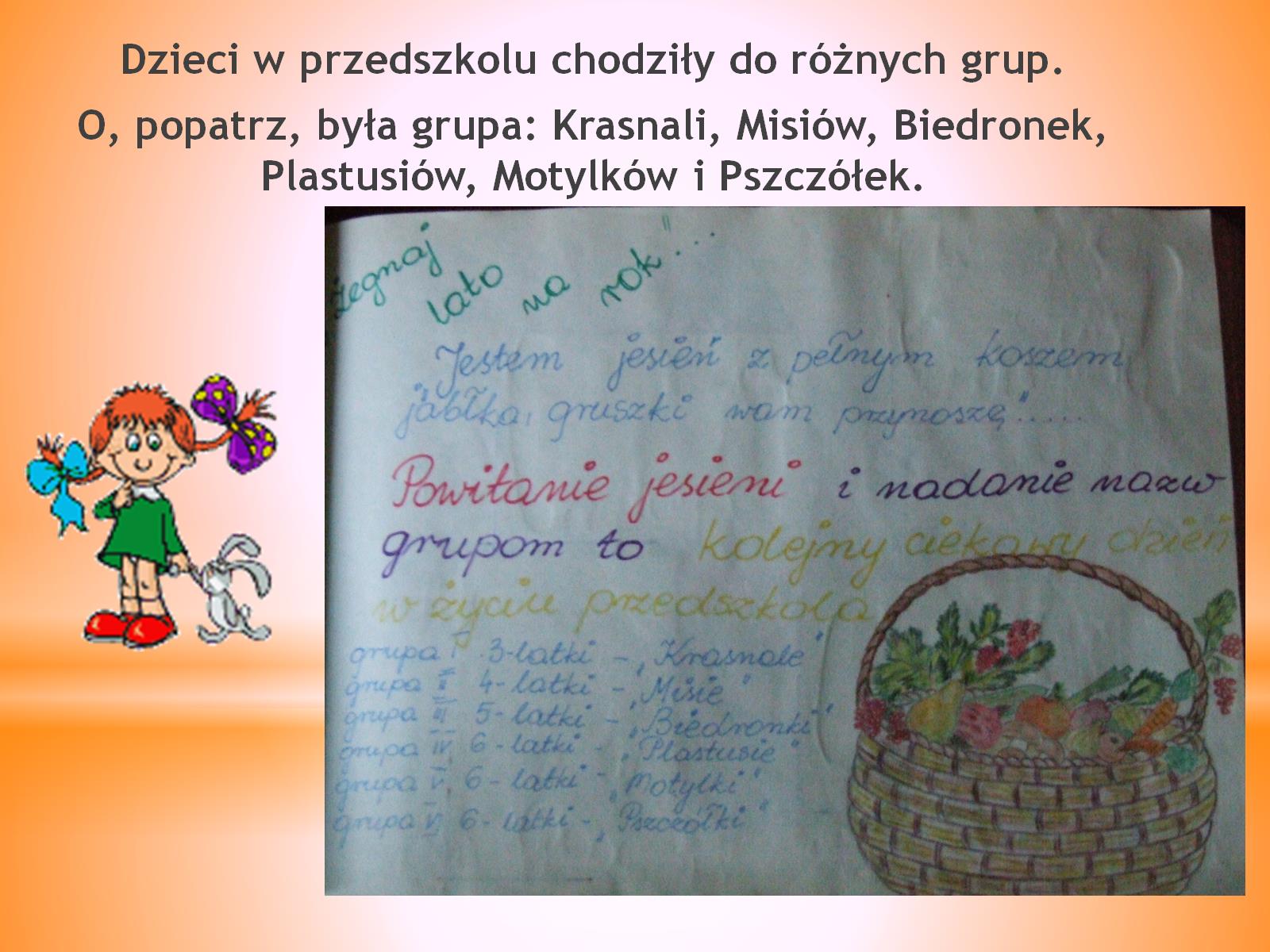 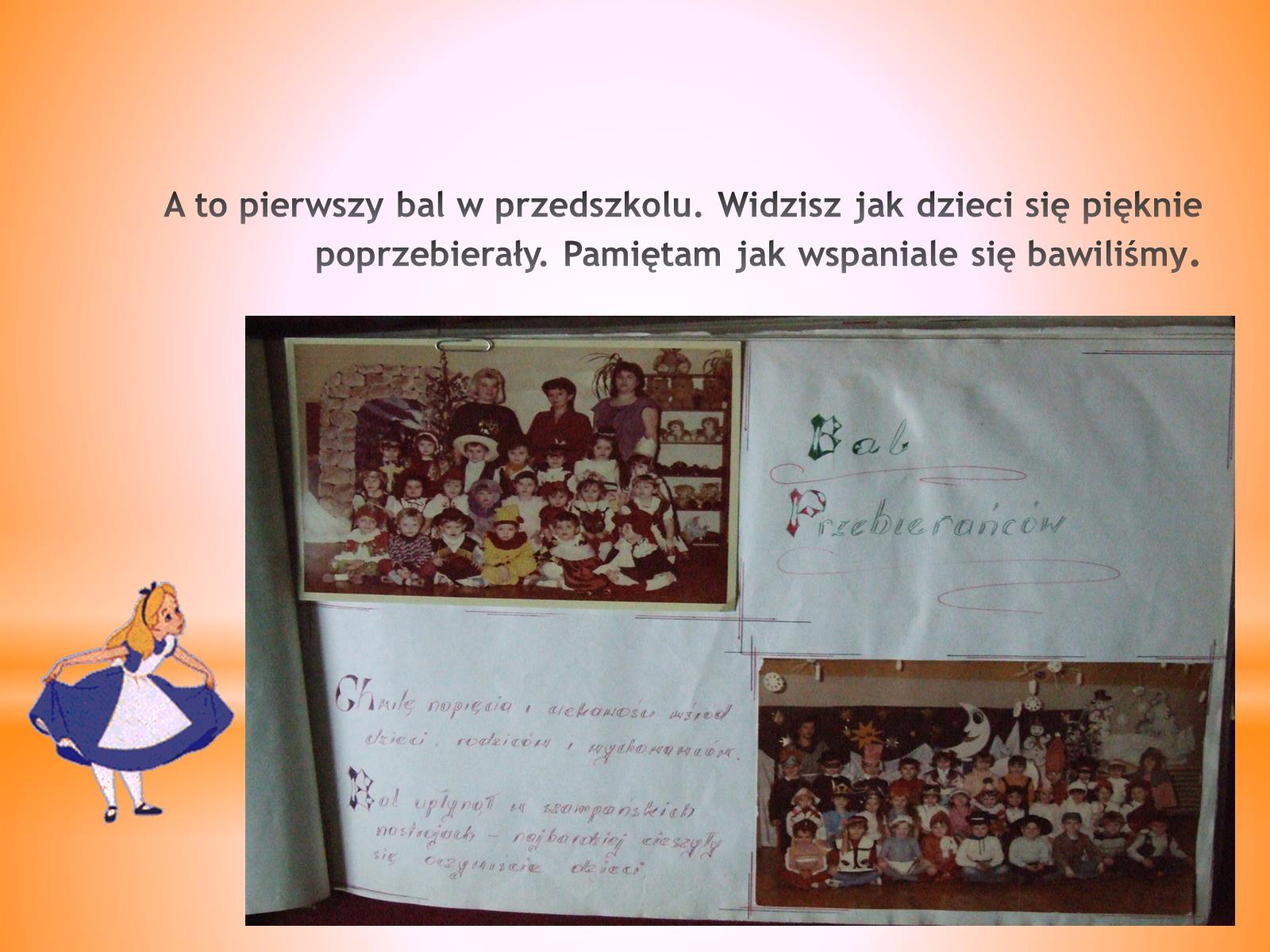 A to pierwszy bal w przedszkolu. Widzisz jak dzieci się pięknie poprzebierały. Pamiętam jak wspaniale się bawiliśmy.
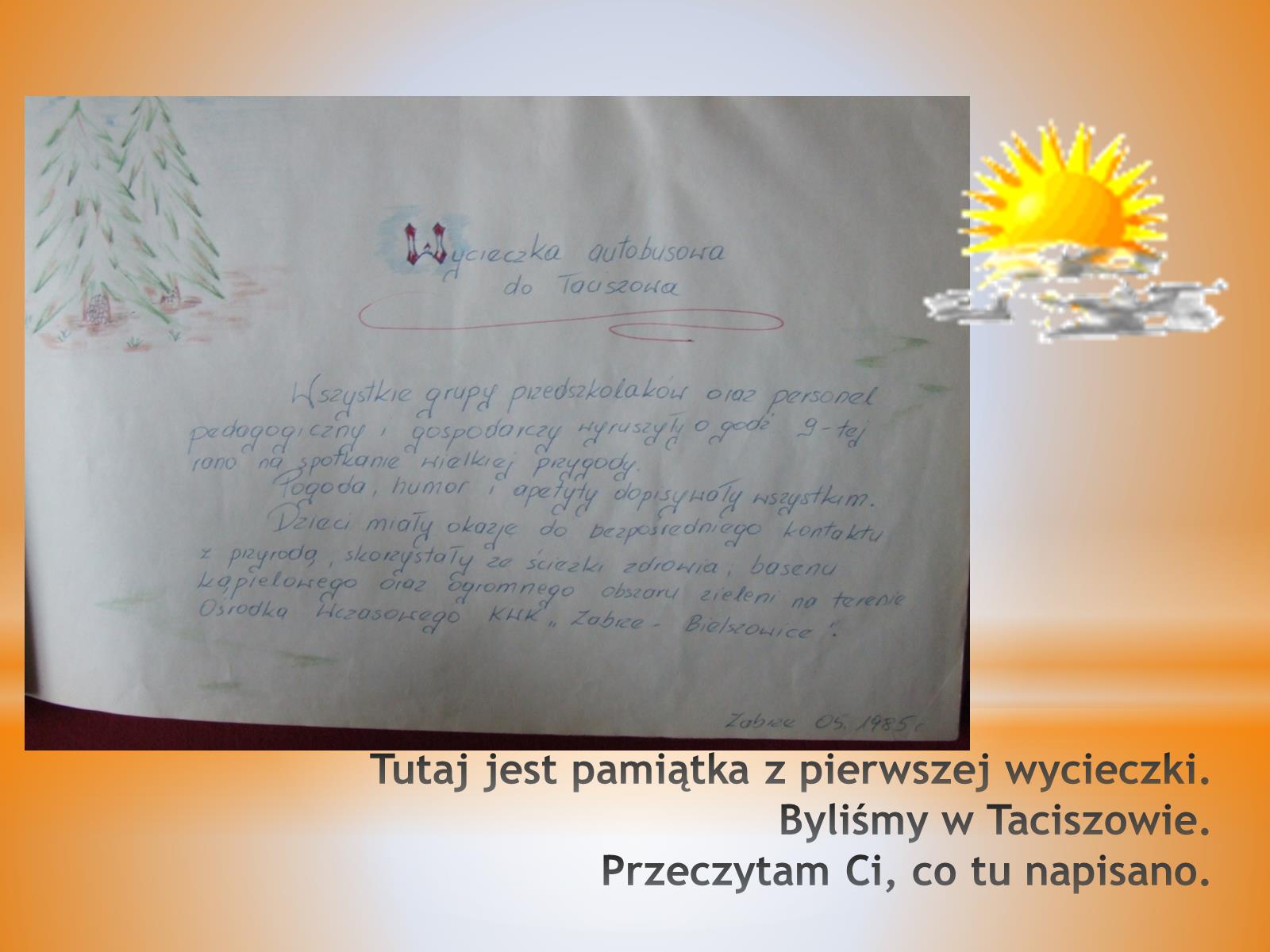 Tutaj jest pamiątka z pierwszej wycieczki. Byliśmy w Taciszowie. Przeczytam Ci, co tu napisano.
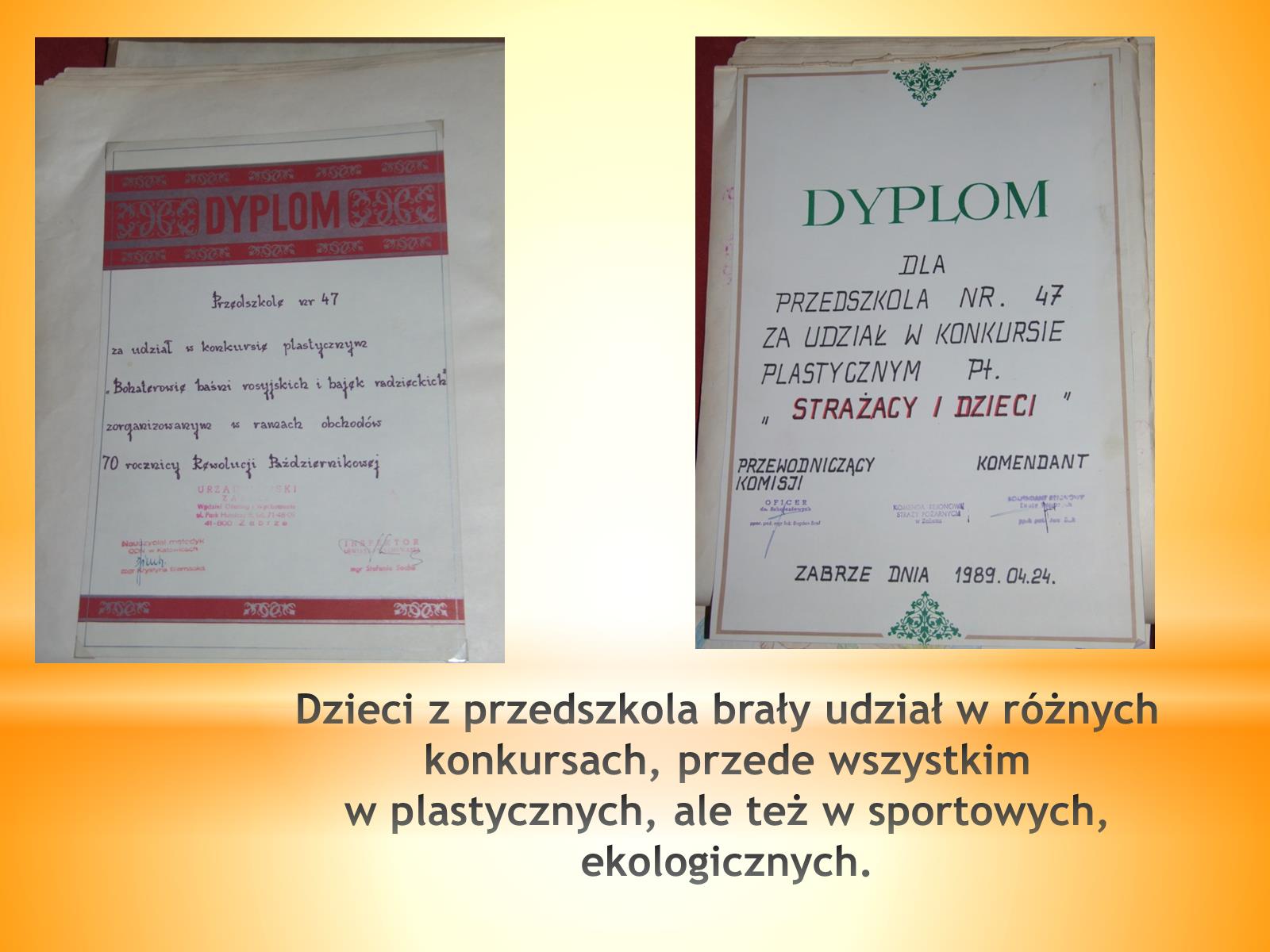 Dzieci z przedszkola brały udział w różnych konkursach, przede wszystkim w plastycznych, ale też w sportowych, ekologicznych.
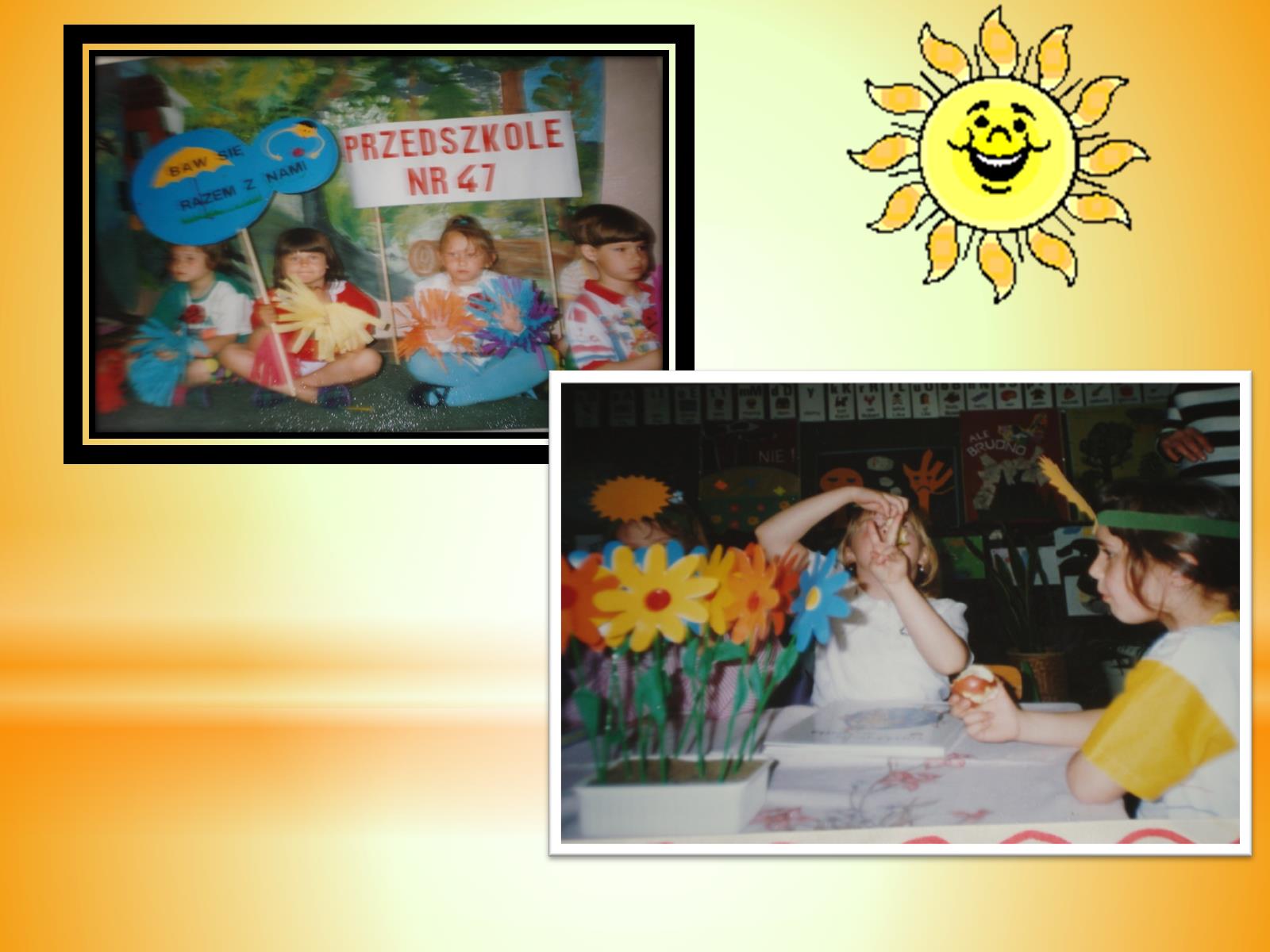 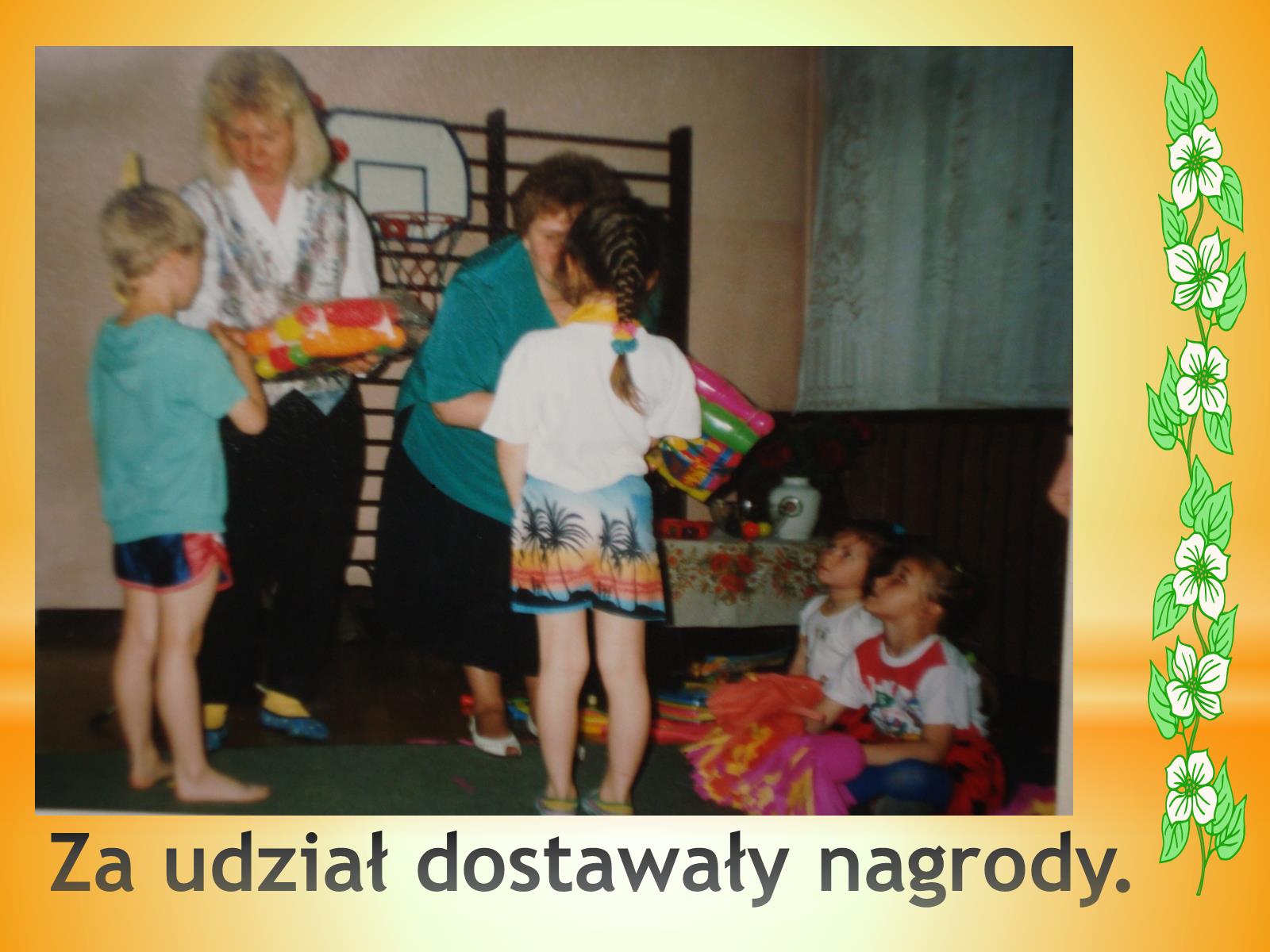 Za udział dostawały nagrody.
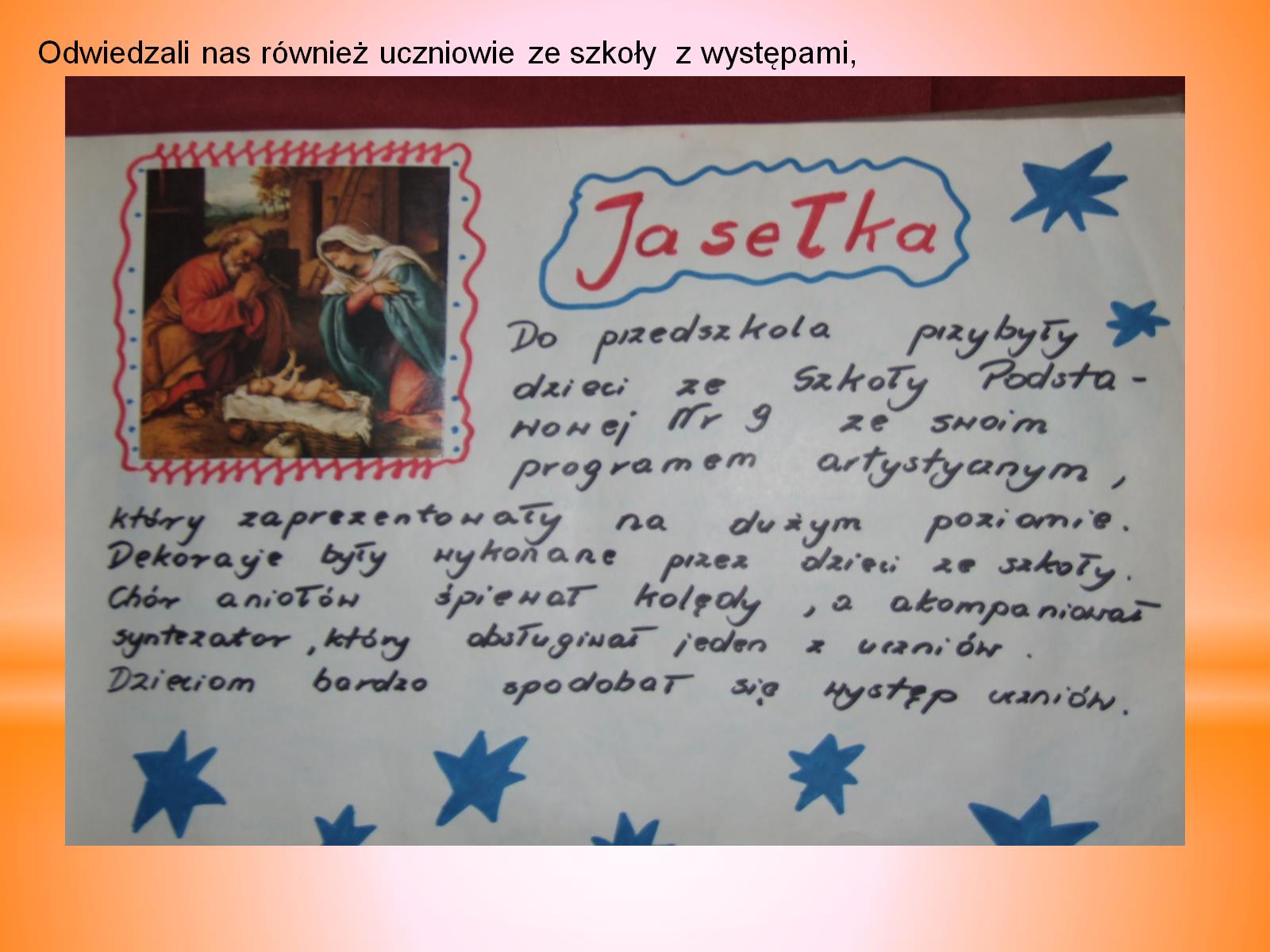 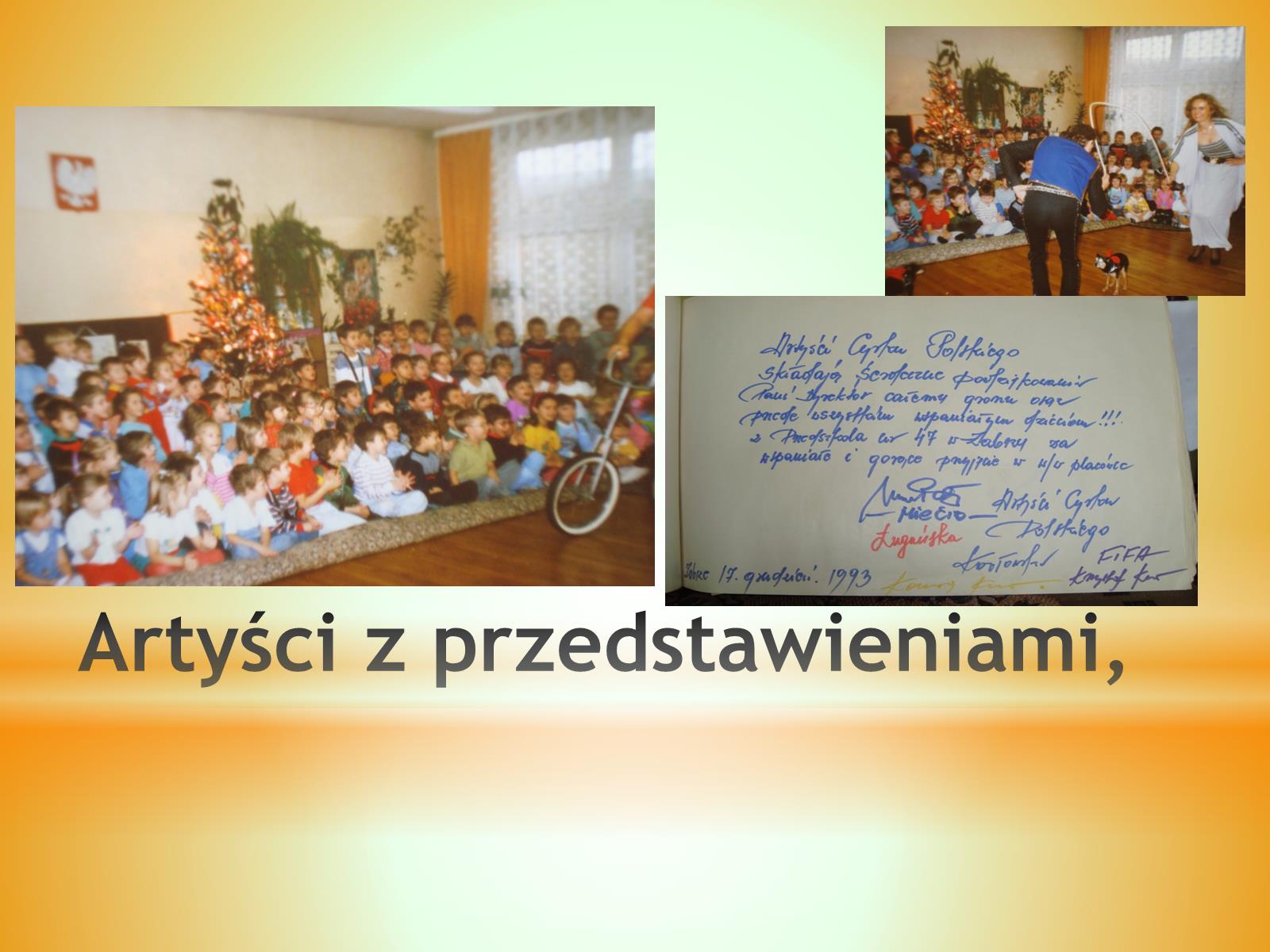 Artyści z przedstawieniami,
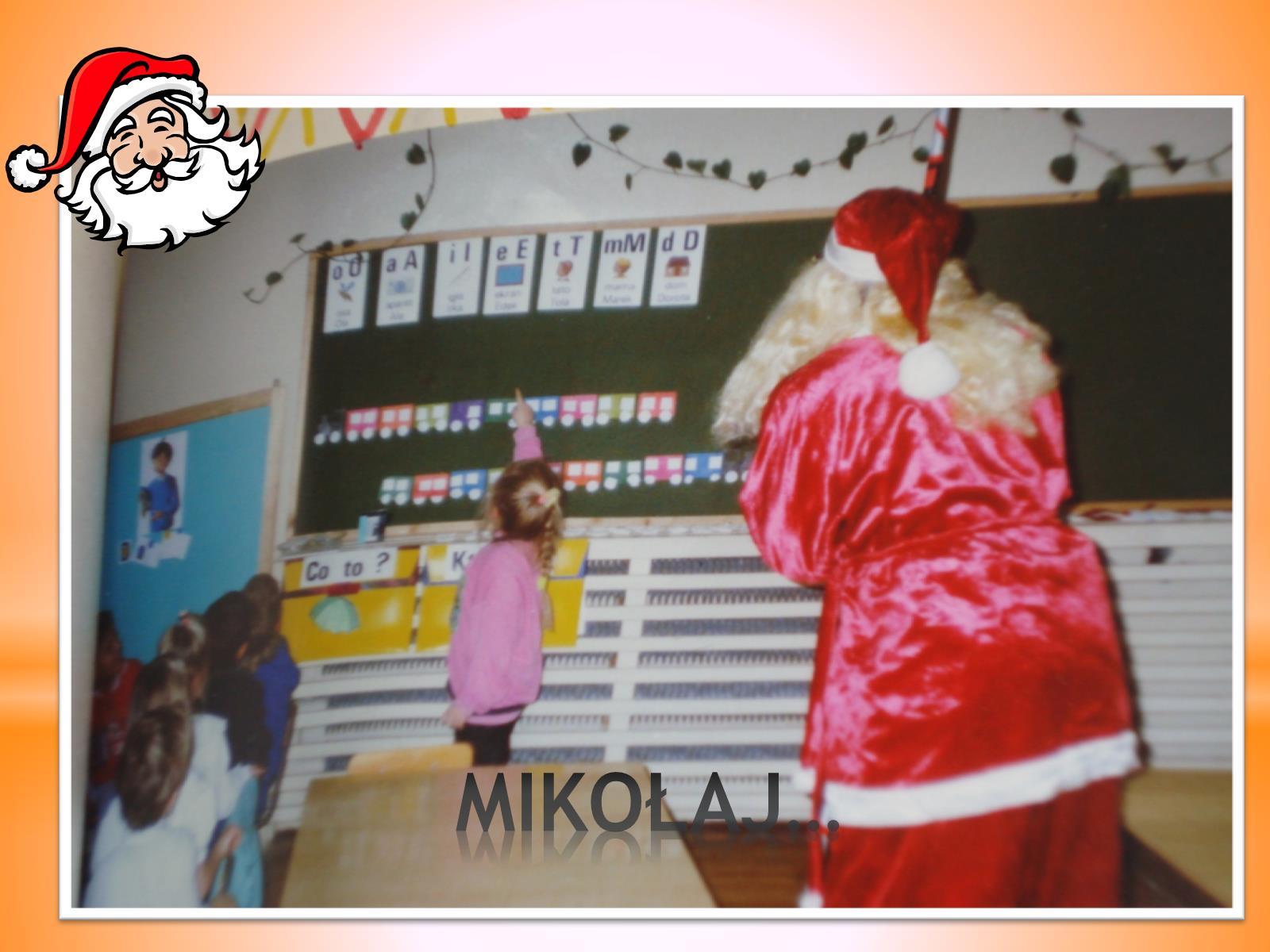 MIKOŁAJ…
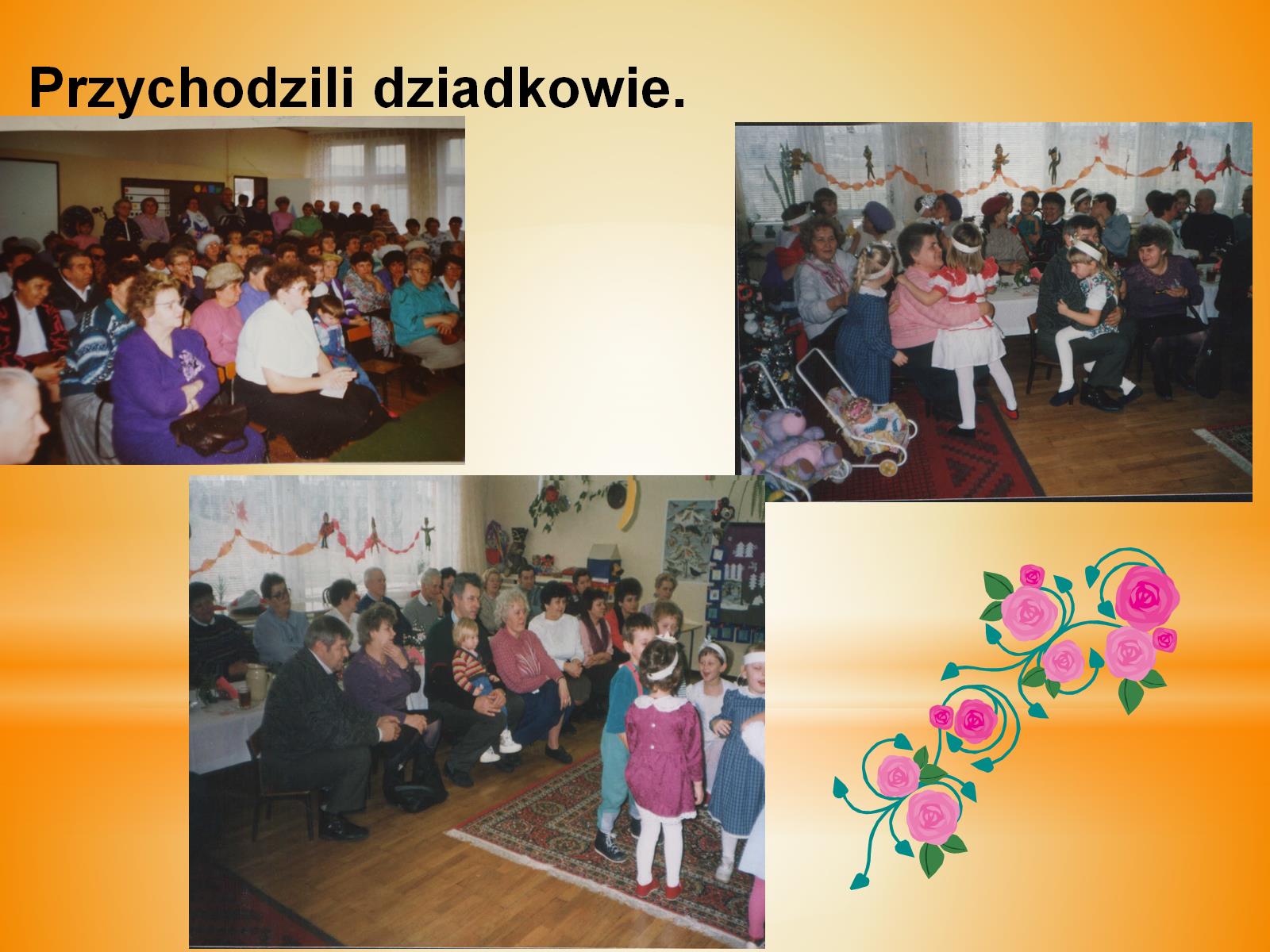 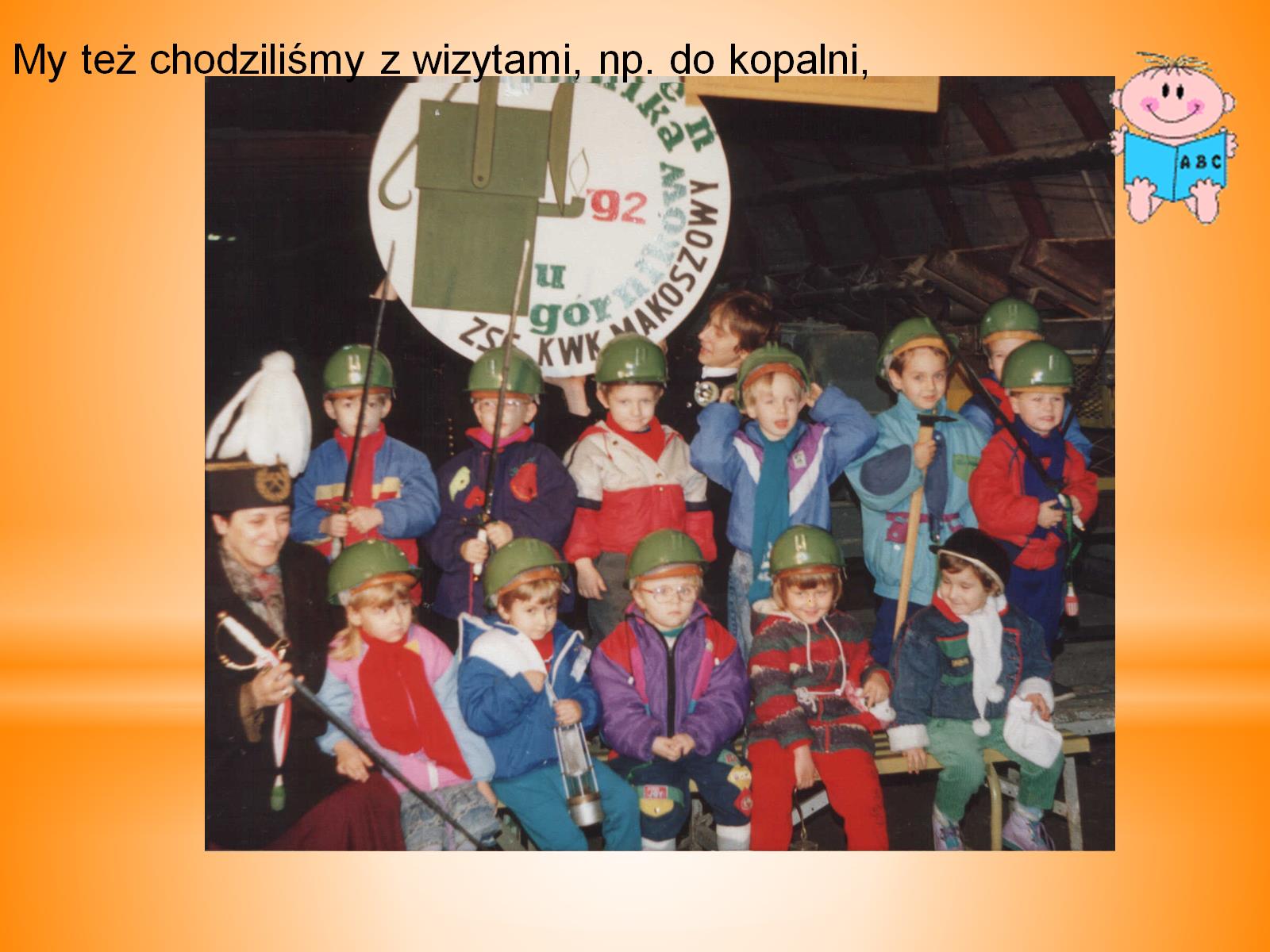 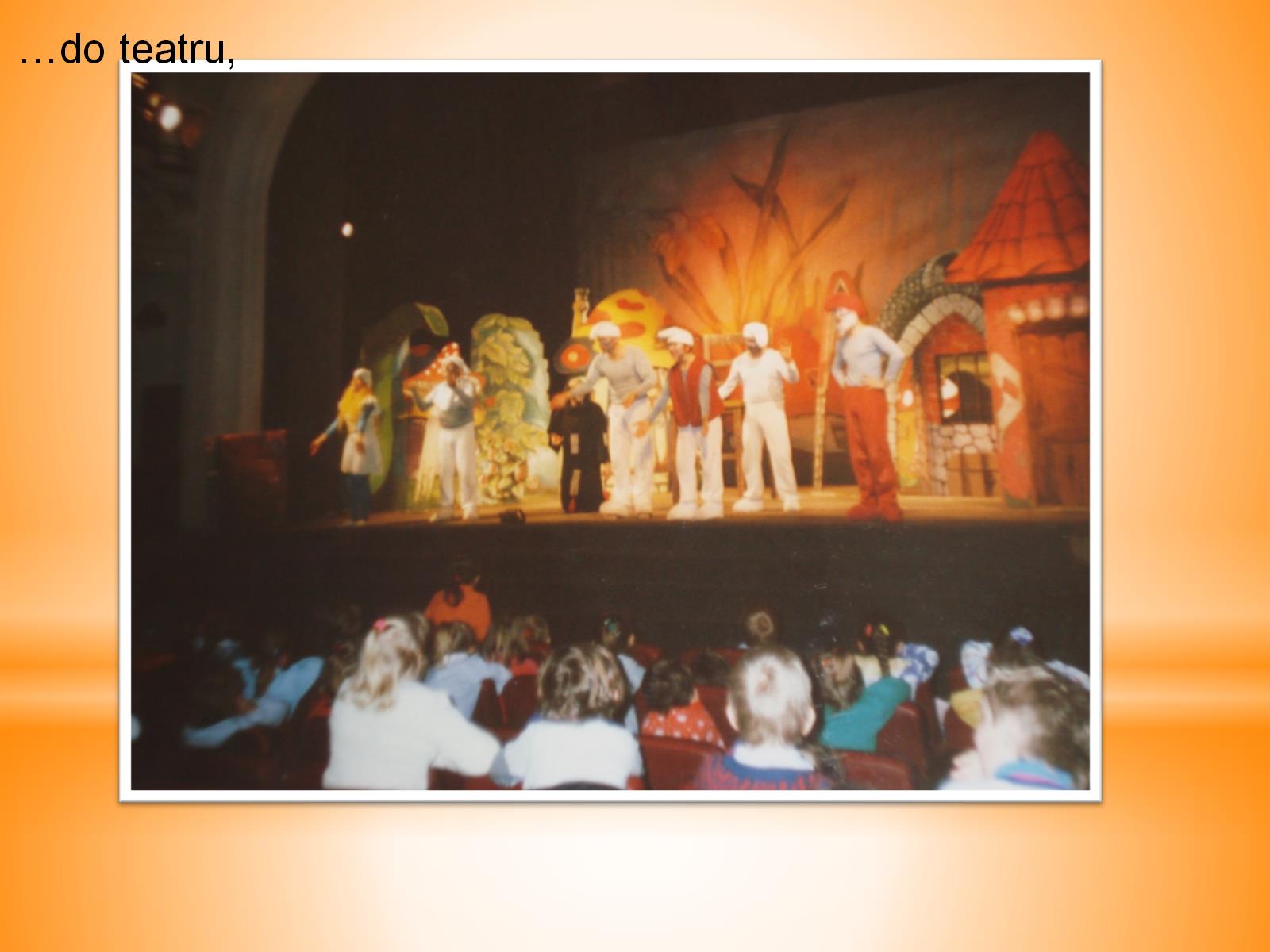 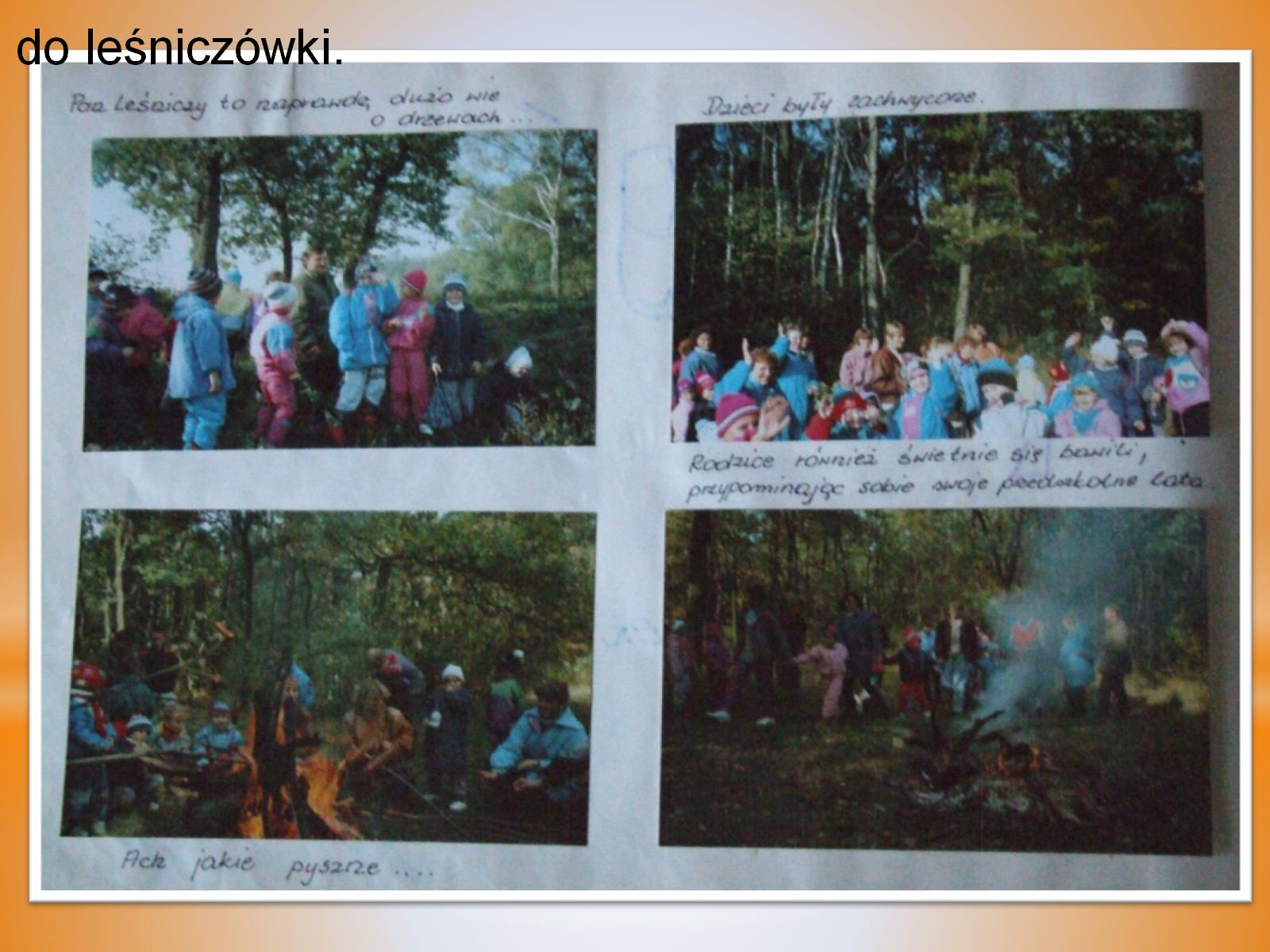 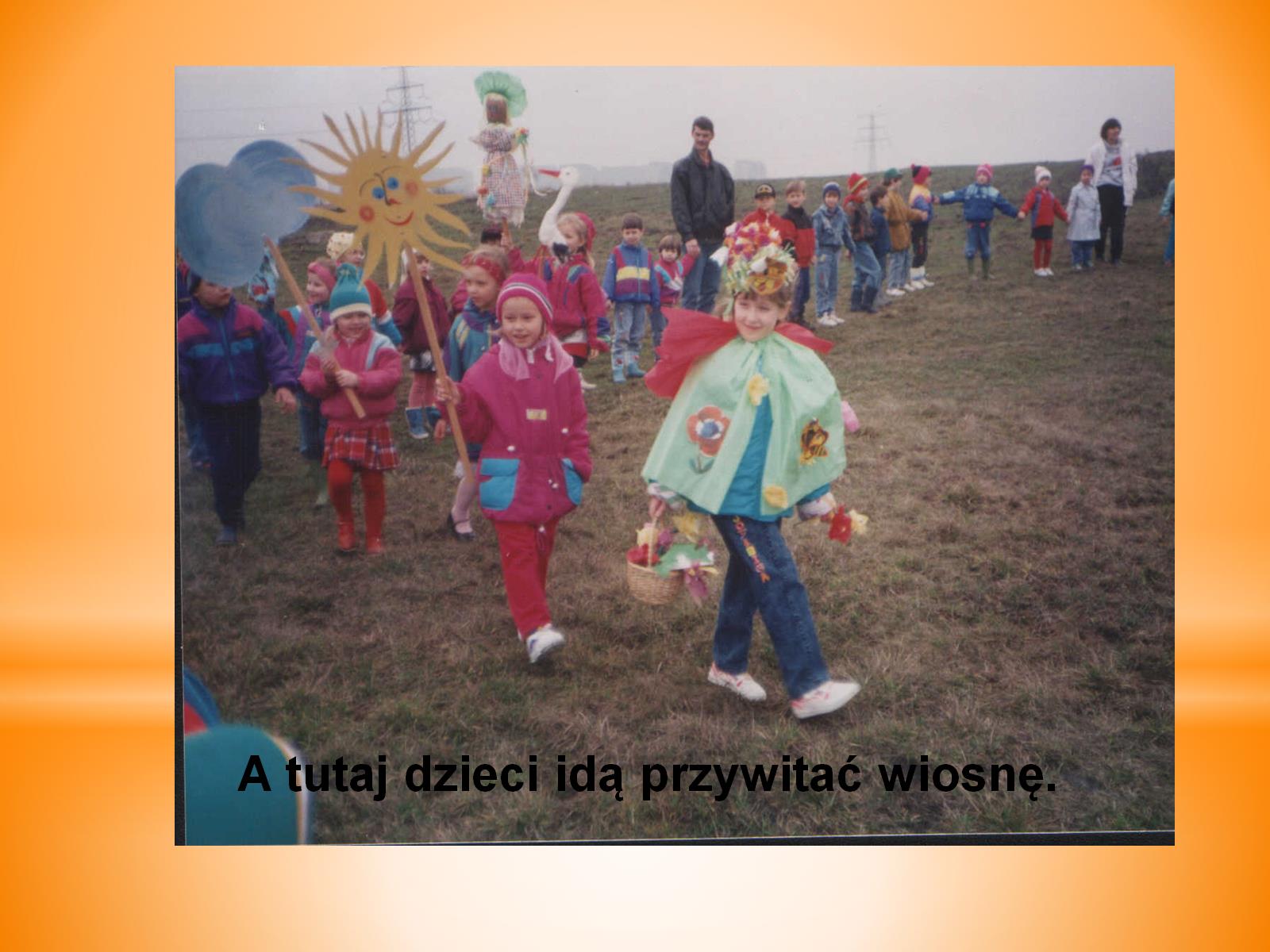 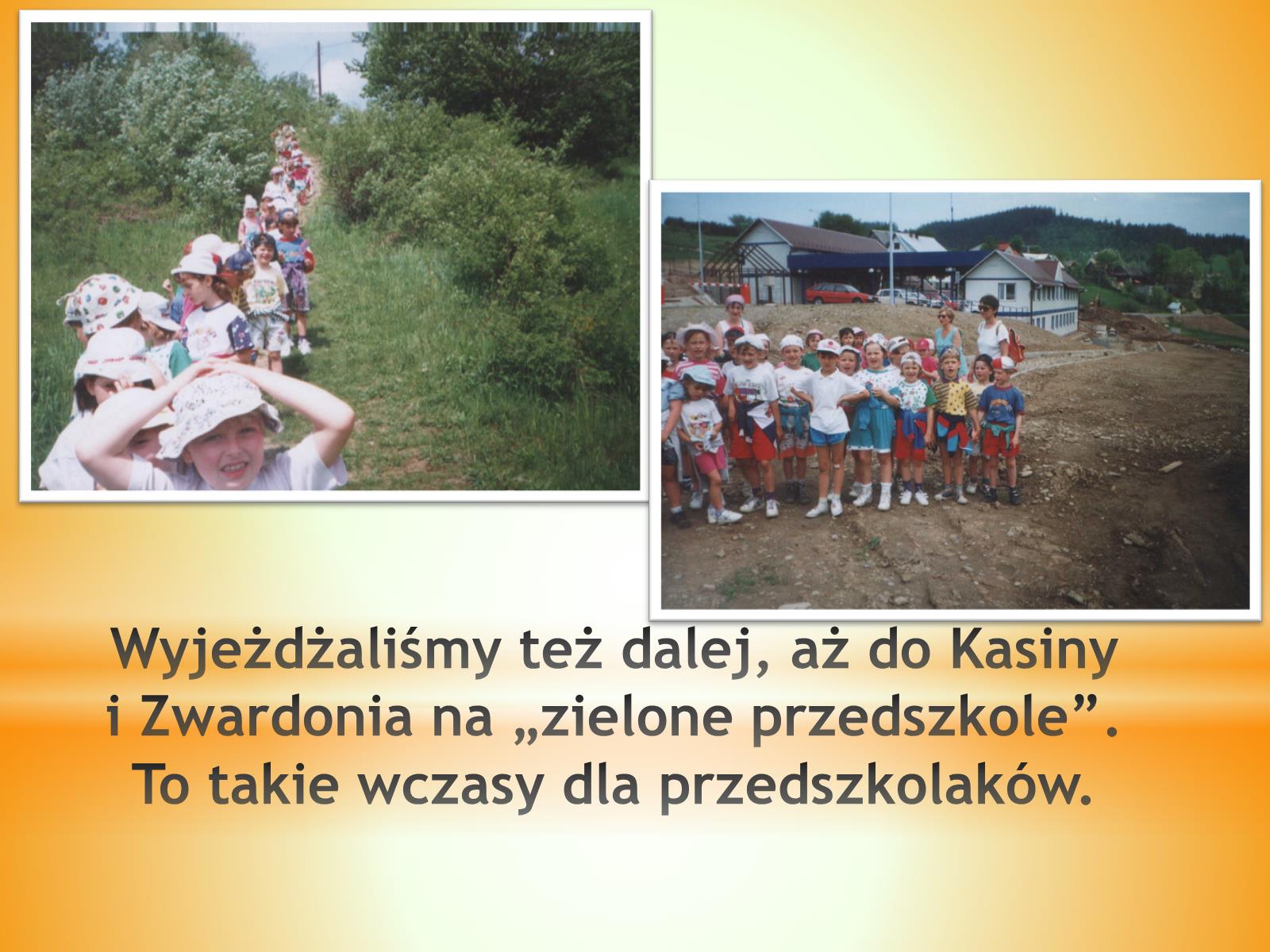 Wyjeżdżaliśmy też dalej, aż do Kasiny    i Zwardonia na „zielone przedszkole”. To takie wczasy dla przedszkolaków.
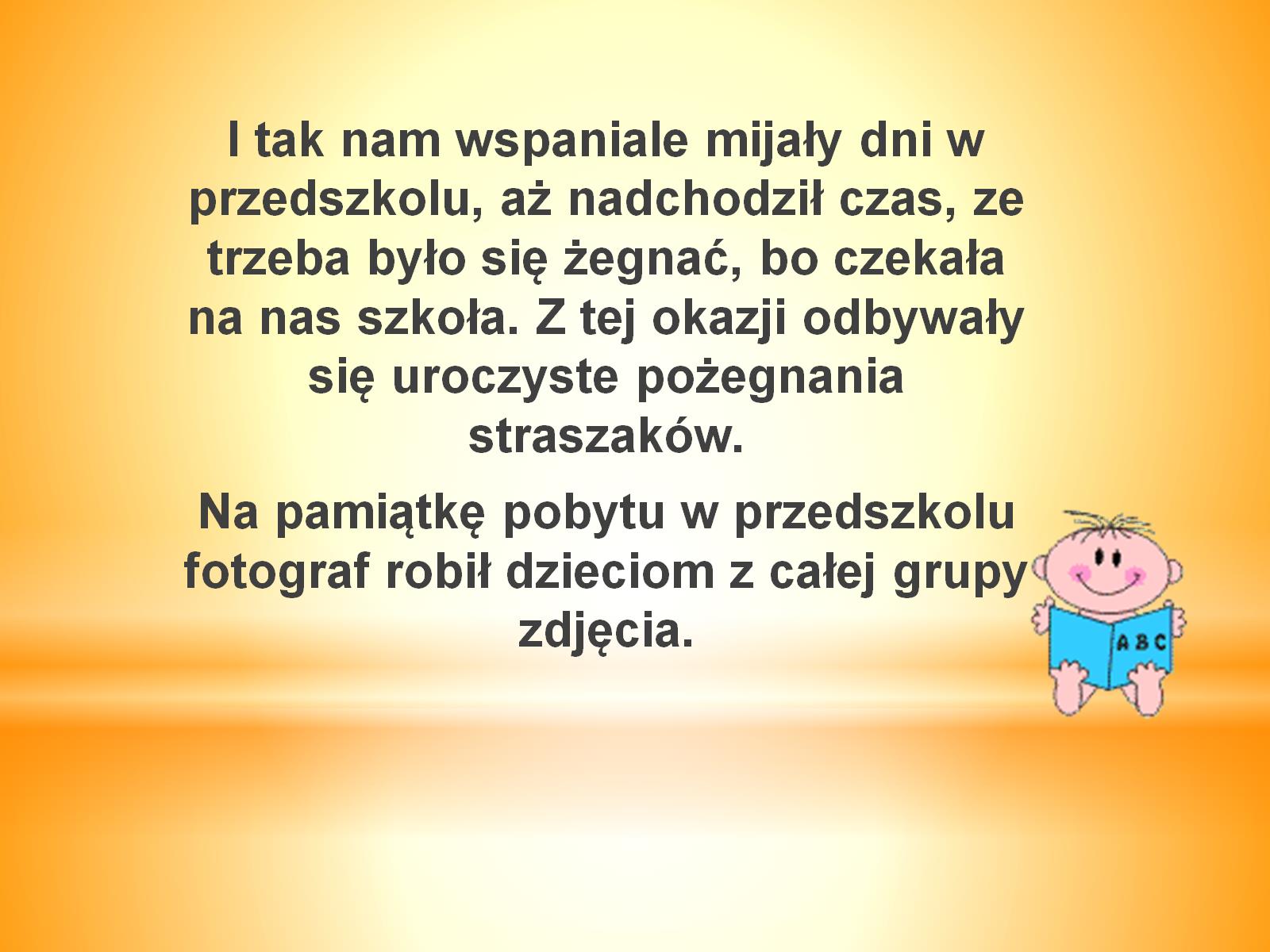 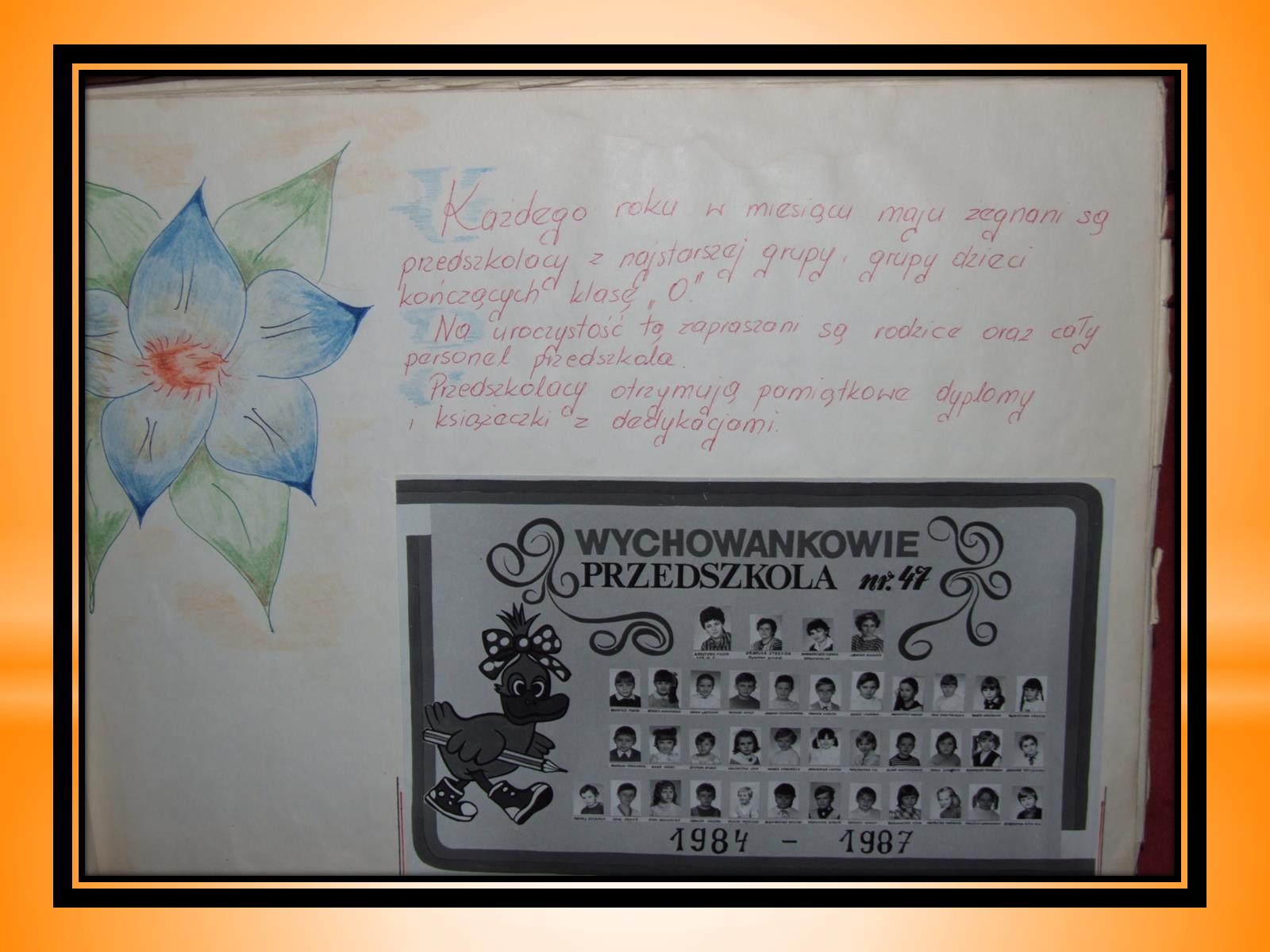 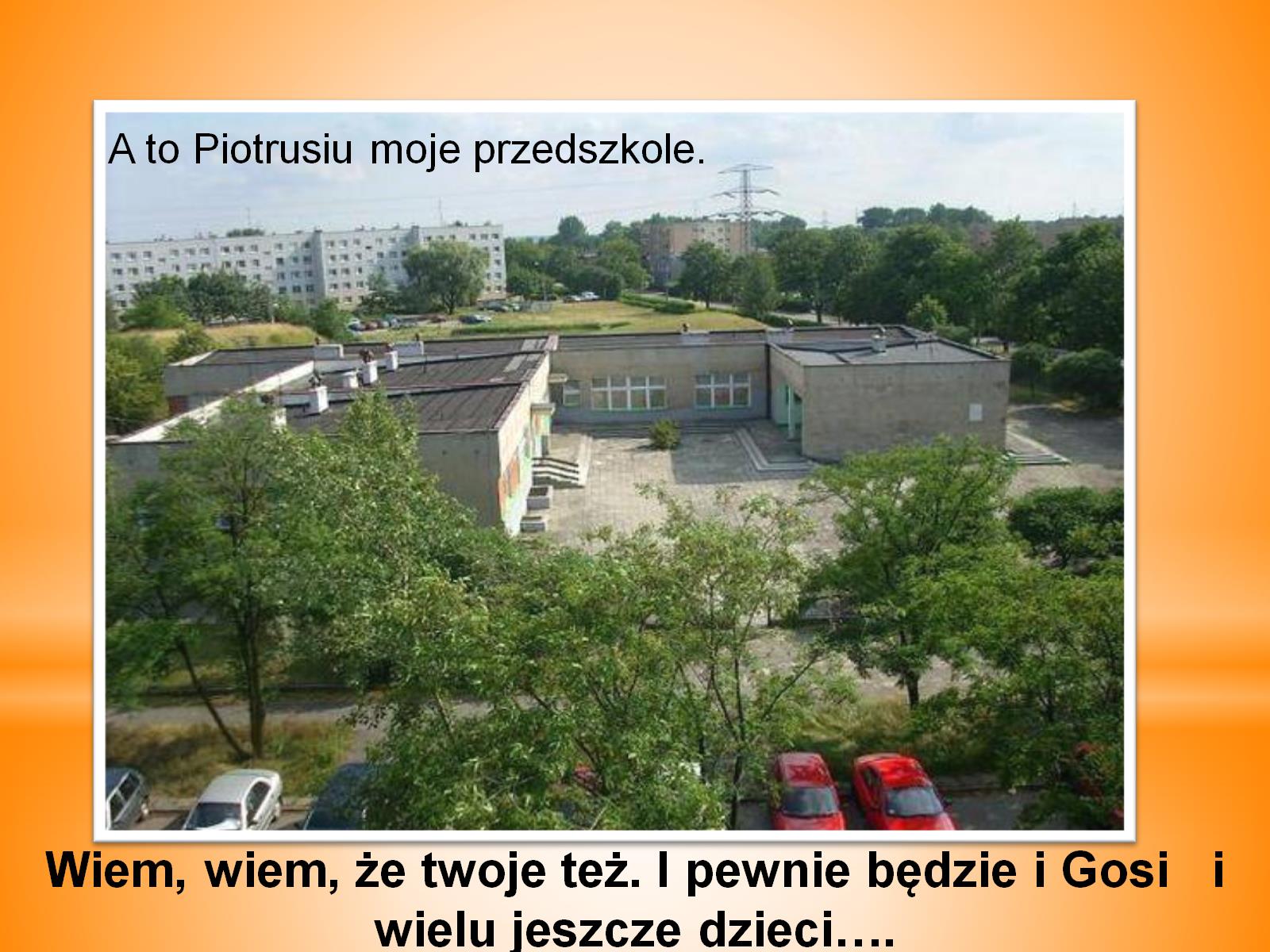 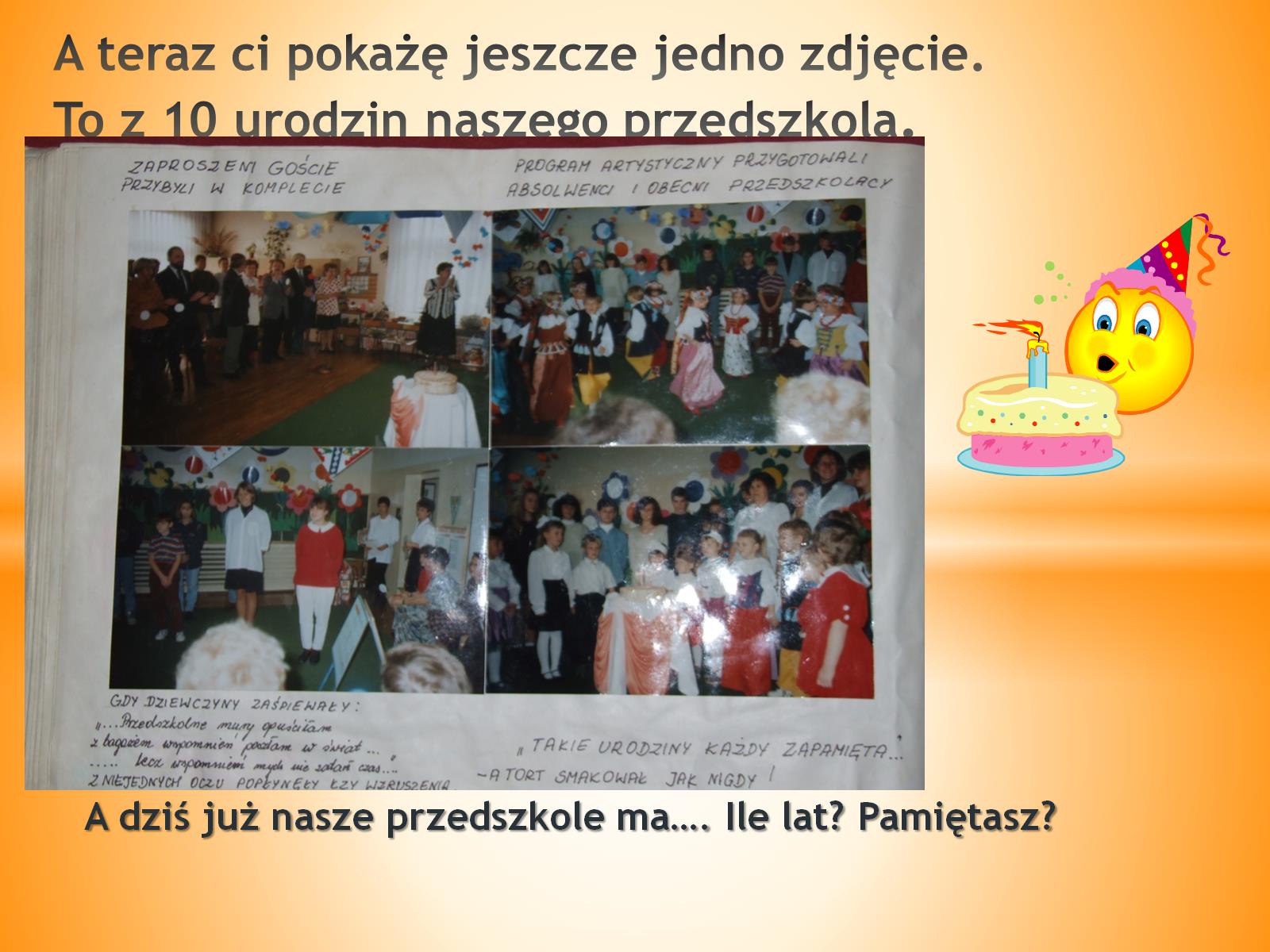 A teraz ci pokażę jeszcze jedno zdjęcie. To z 10 urodzin naszego przedszkola.
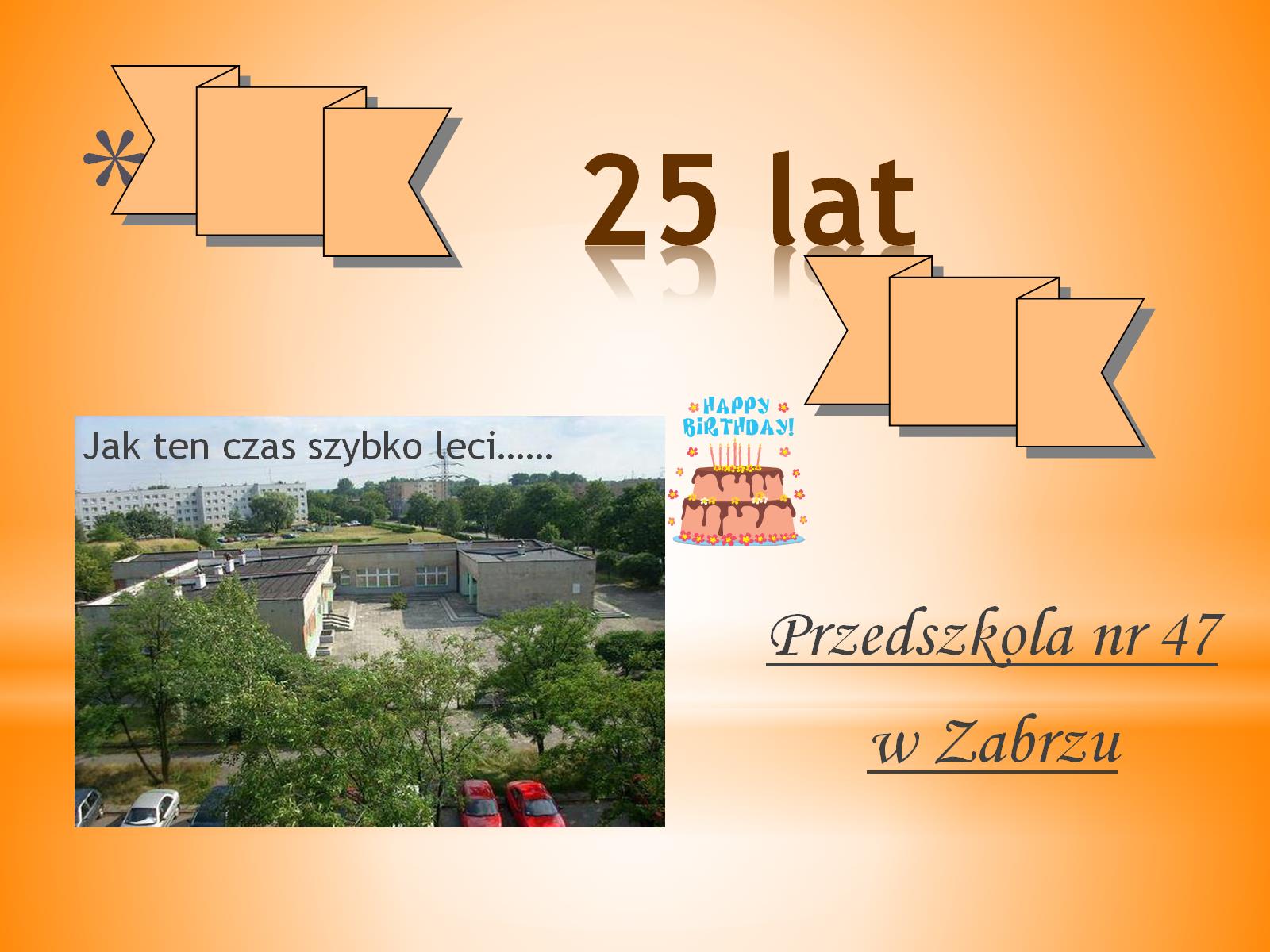 25 lat